The Benefits of Higher Education
Start
HeppSY
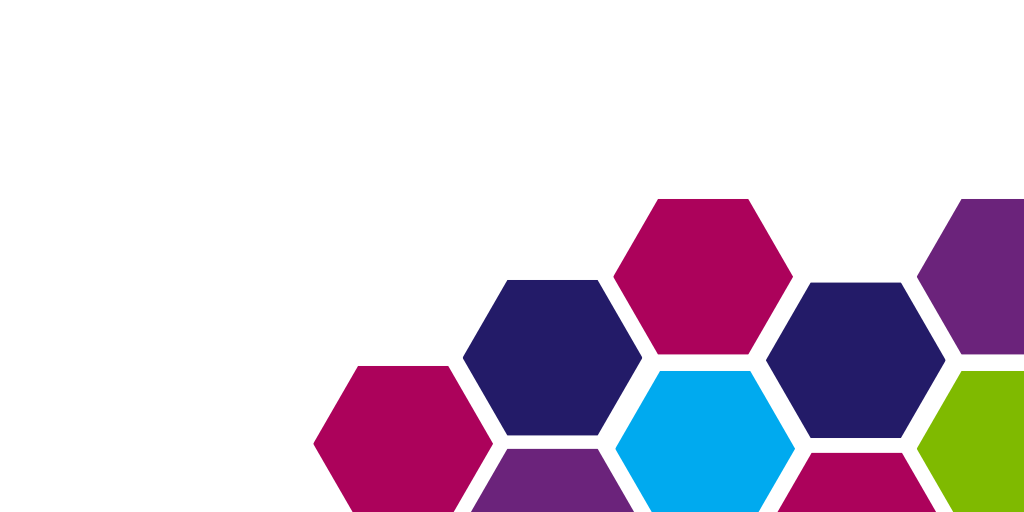 The Higher Education Progression Partnership South Yorkshire (HeppSY) is part of a national programme to help school and college aged students aged 13-19 in South Yorkshire, who are most at risk of missing out on higher education. HeppSY is working in partnerships with Sheffield Hallam University, the University of Sheffield, and South Yorkshire colleges and schools. Visit: www.heppsy.org. Follow: @HeppSYplus
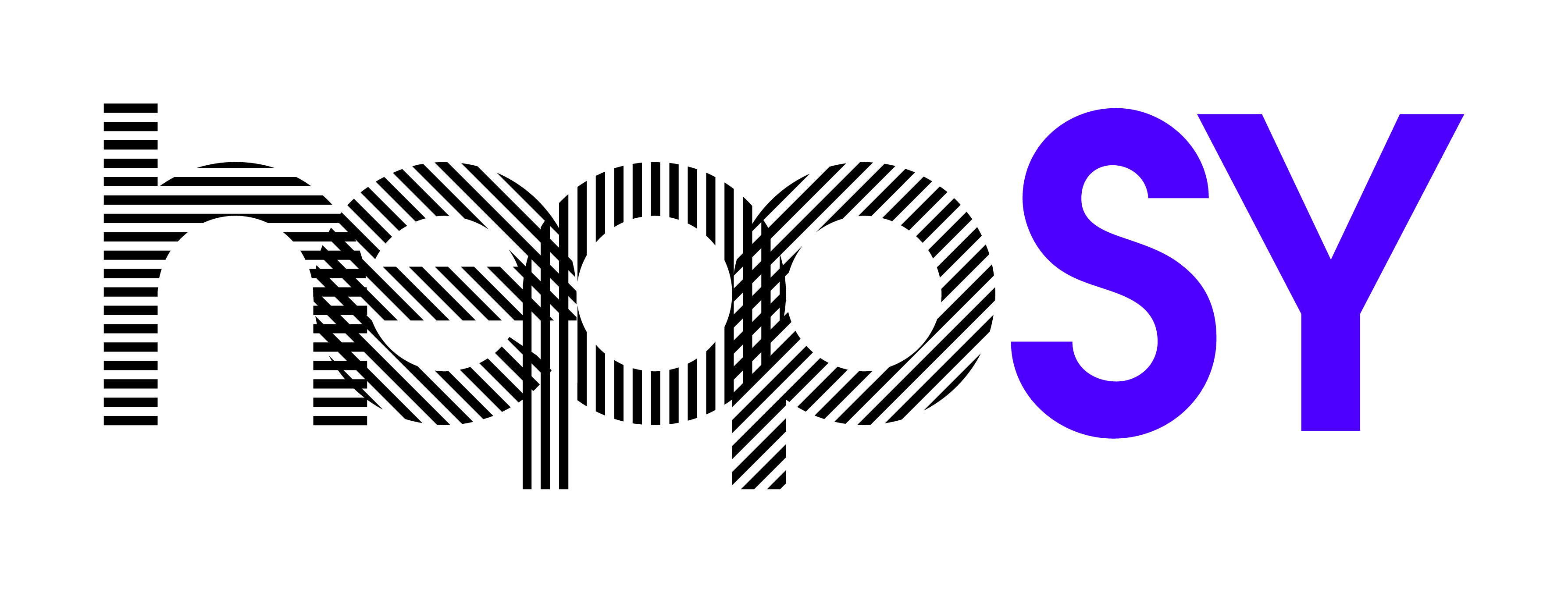 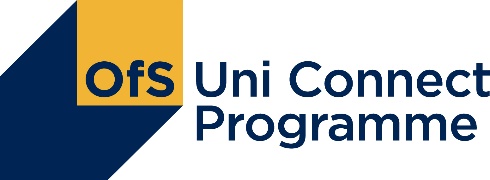 Previous slide
Next slide
Instructions
The following session:
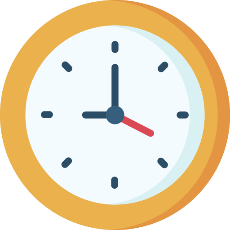 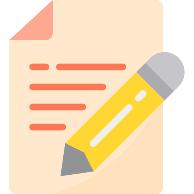 Will take 15 minutes to complete.
Will involve some brief activities – grab a pen and paper.
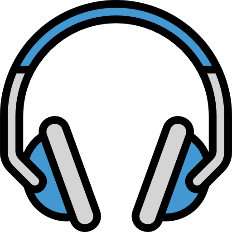 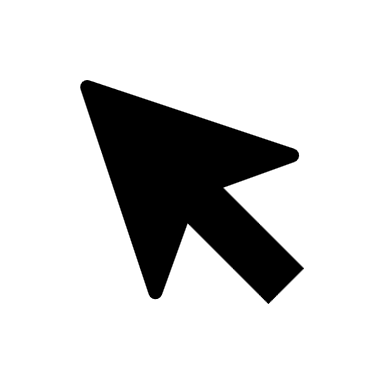 Can be navigated entirely by clicking buttons as instructed.
Involves audio – grab headphones if needed.
Previous slide
Next slide
[Speaker Notes: <div>Icons made by <a href="https://www.flaticon.com/authors/freepik" title="Freepik">Freepik</a> from <a href="https://www.flaticon.com/" title="Flaticon">www.flaticon.com</a></div>

Icons made by <a href="https://www.flaticon.com/authors/srip" title="srip">srip</a> from <a href="https://www.flaticon.com/" title="Flaticon"> www.flaticon.com</a>

Icons made by <a href="https://www.flaticon.com/authors/monkik" title="monkik">monkik</a> from <a href="https://www.flaticon.com/" title="Flaticon"> www.flaticon.com</a>]
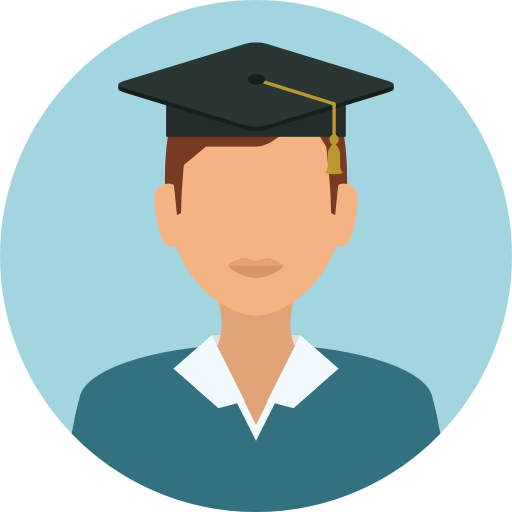 Objectives
To consider why people may choose to go to university.
To understand what students can gain from higher education.
To gain knowledge of which careers require a degree.
Previous slide
Next slide
You have 1 minute to list any reasons that someone might decide to go to university.
Click here to start the timer.
End
1
2
3
4
5
6
7
8
9
10
11
12
13
14
15
16
17
18
19
20
21
22
23
24
25
26
27
28
29
30
31
32
33
34
35
36
37
38
39
40
41
42
43
44
45
46
47
48
49
50
51
52
53
54
55
56
57
58
59
60
Career Requirement
Click here to reveal some reasons.
‘Next Step’ in Education
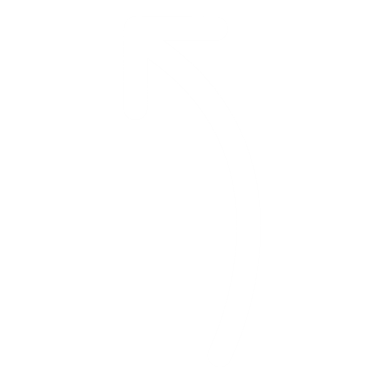 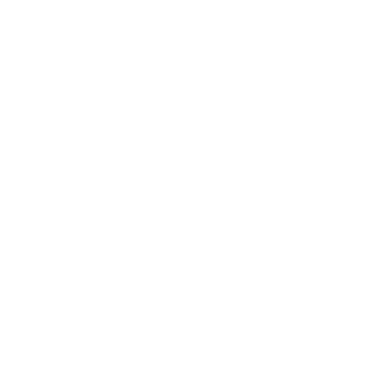 Why might someone go to university?
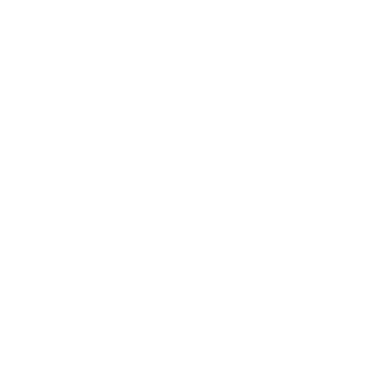 Social Experience
Subject Interest
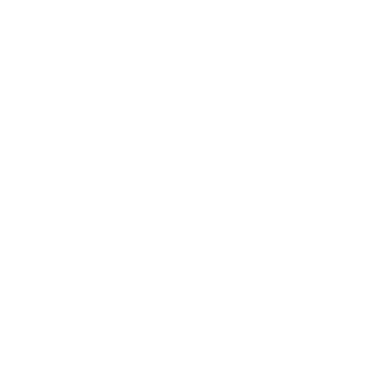 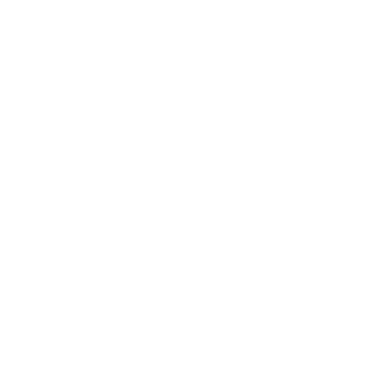 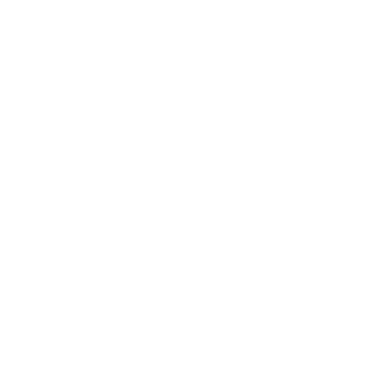 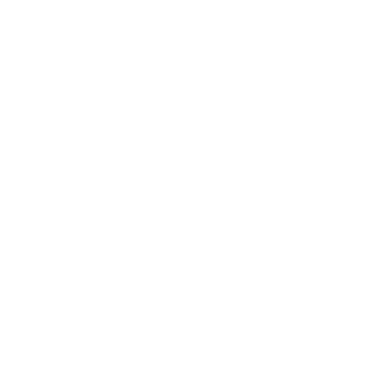 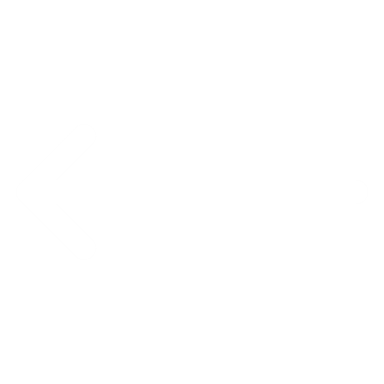 Improve Job Prospects
Move Away From Home
Exciting Opportunities
Learn New Skills
Previous slide
Next slide
Key Benefits of HE
Fill in the gaps to complete some of the benefits of higher education below…
1. ACADEMIC    SKILLS
1. AC_D_M_C    S_ I_L_
Click here to check answers.
2. SOCIAL    LIFE
2. S_CIAL    L_F_
3. CA__ER    OP_OR_U_IT_ES
3. CAREER    OPPORTUNITIES
4. EA_N  M_RE  M_N_Y
4. EARN  MORE  MONEY
5. NEW   OPPORTUNITIES
5. N_W   OP_OR_U_IT_ES
6. LIFE   SKILLS
6. L_FE   _K_L_S
Previous slide
Next slide
Key Benefits of HE
Academic Skills
Click on each button to find out more.
Social Life
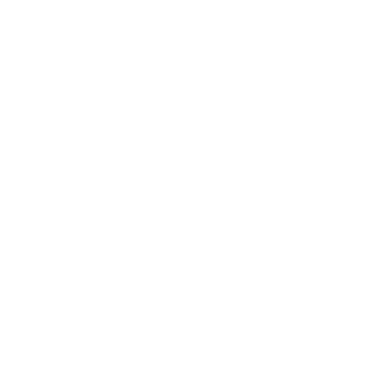 Career Opportunities
Earn More Money
Once you have finished looking at the examples, click ‘Next Slide’
New Opportunities
Life Skills
Previous slide
Next slide
Academic Skills
University degrees are designed to challenge students academically and equip graduates with a range of transferrable skills that future employers are looking for.
Critical Thinking
Subject Knowledge
Notetaking
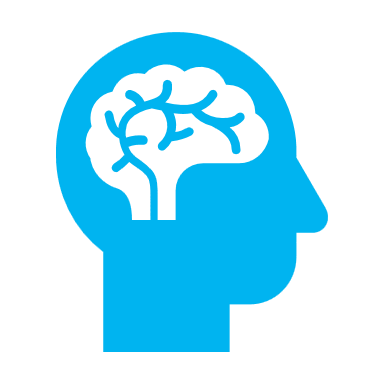 Maths and Statistics
Referencing
Debating
Delivering Presentations
Researching
Back to the board
Social Life
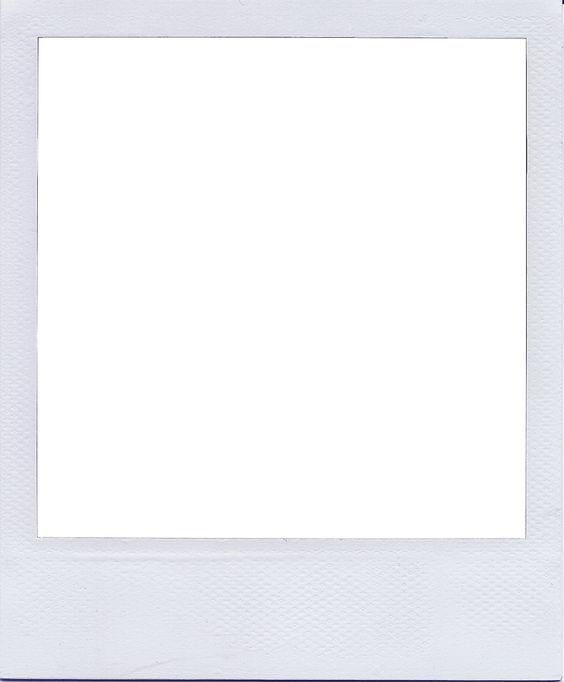 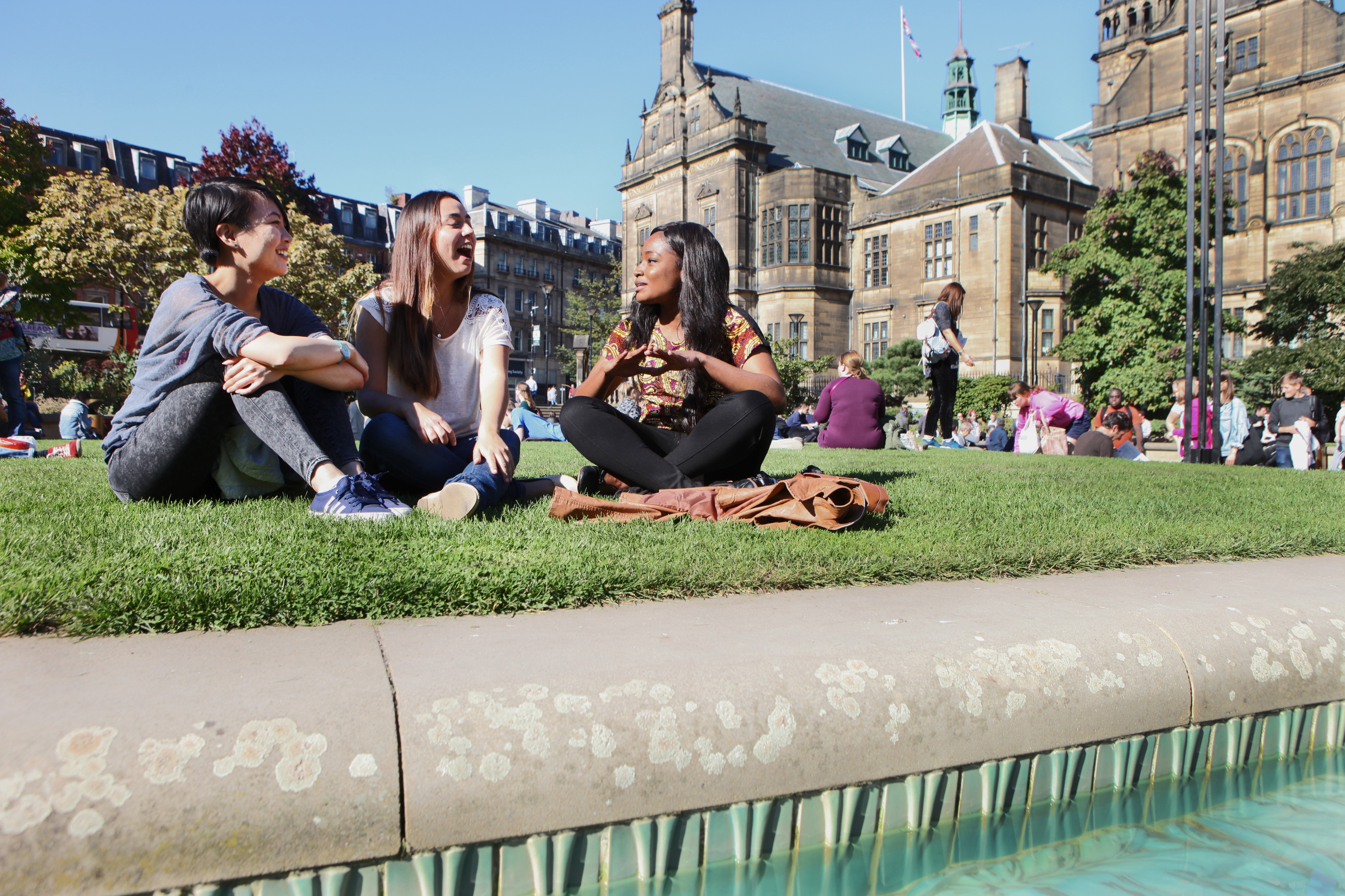 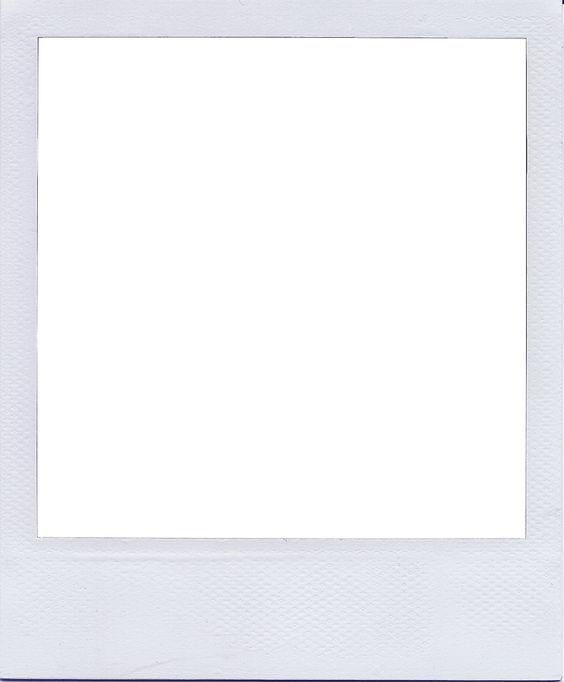 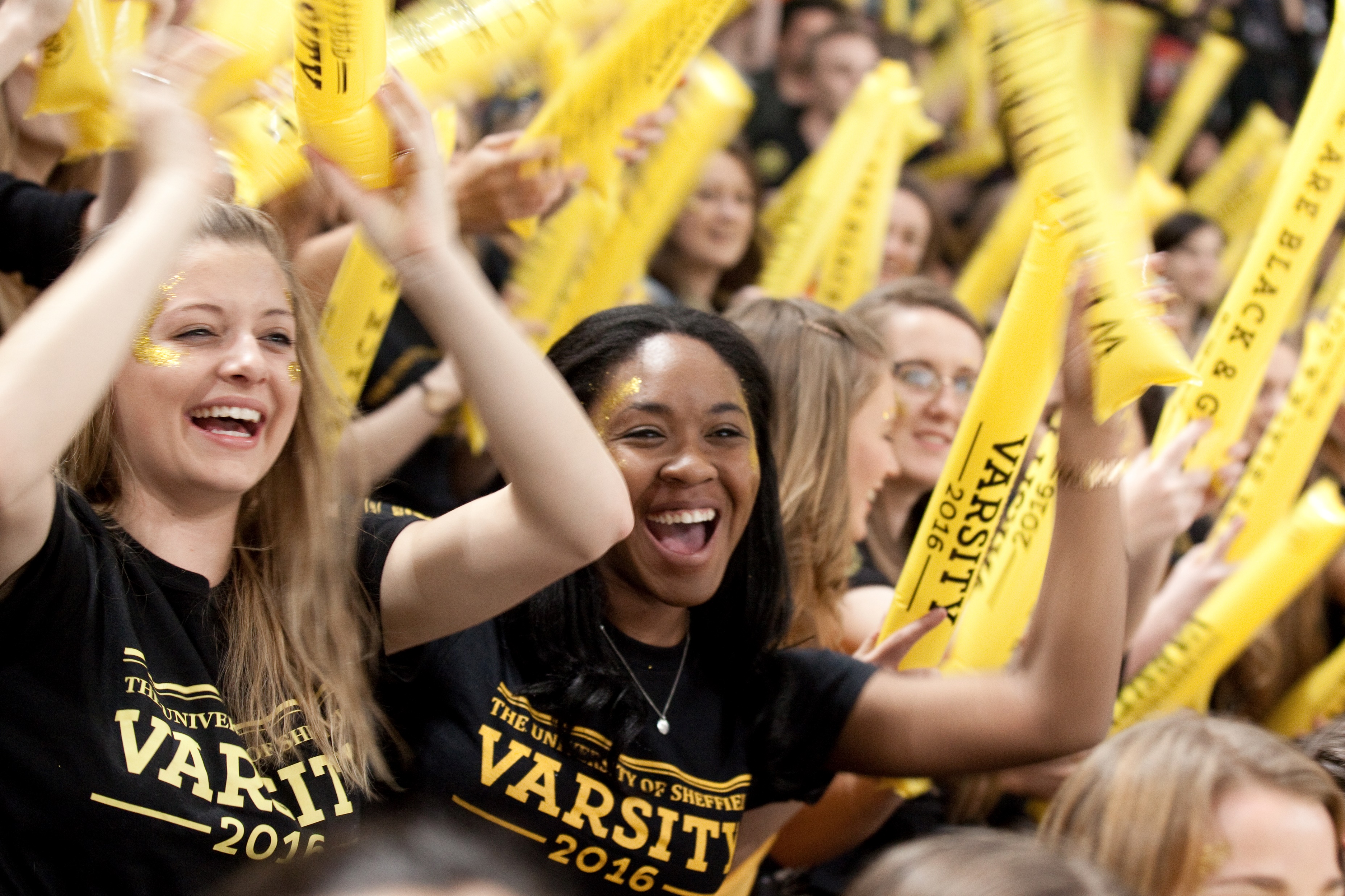 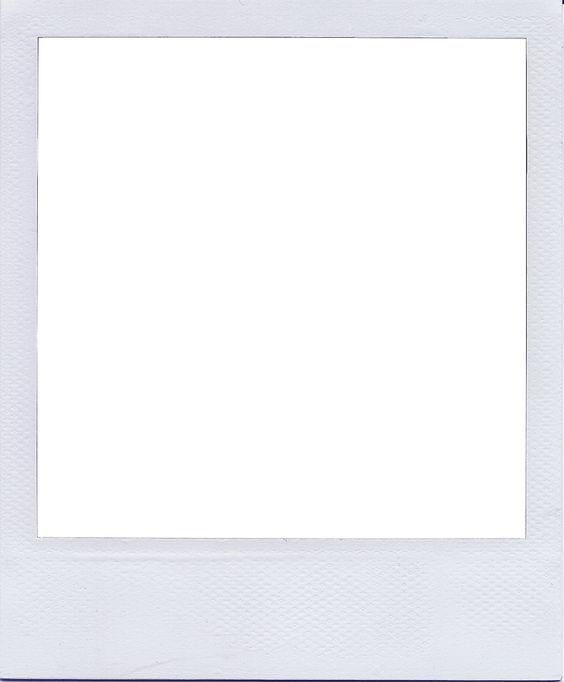 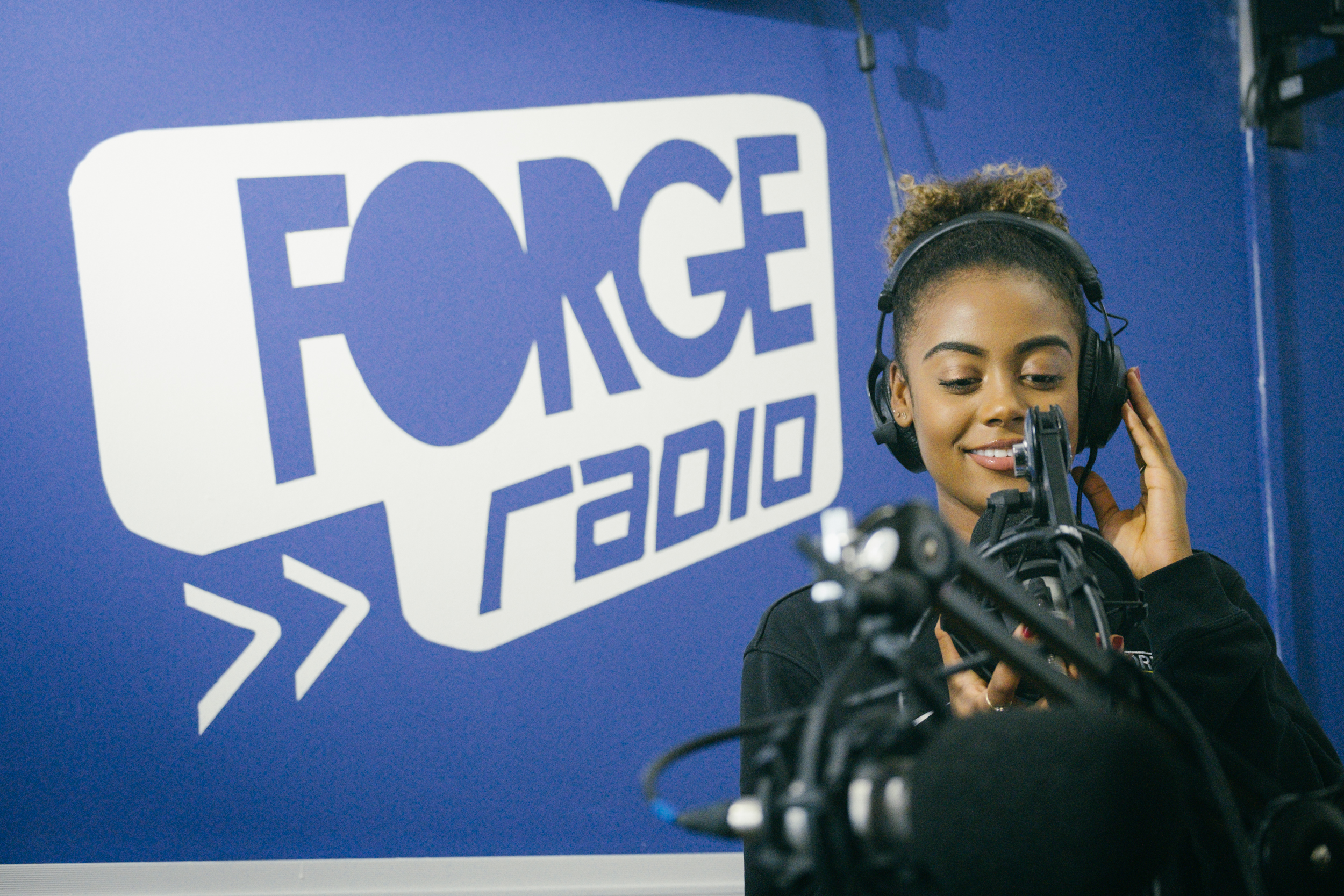 New Friendships
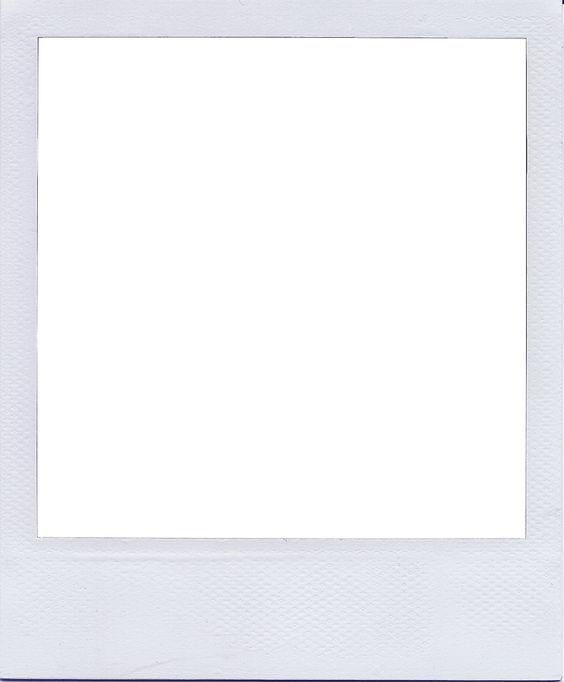 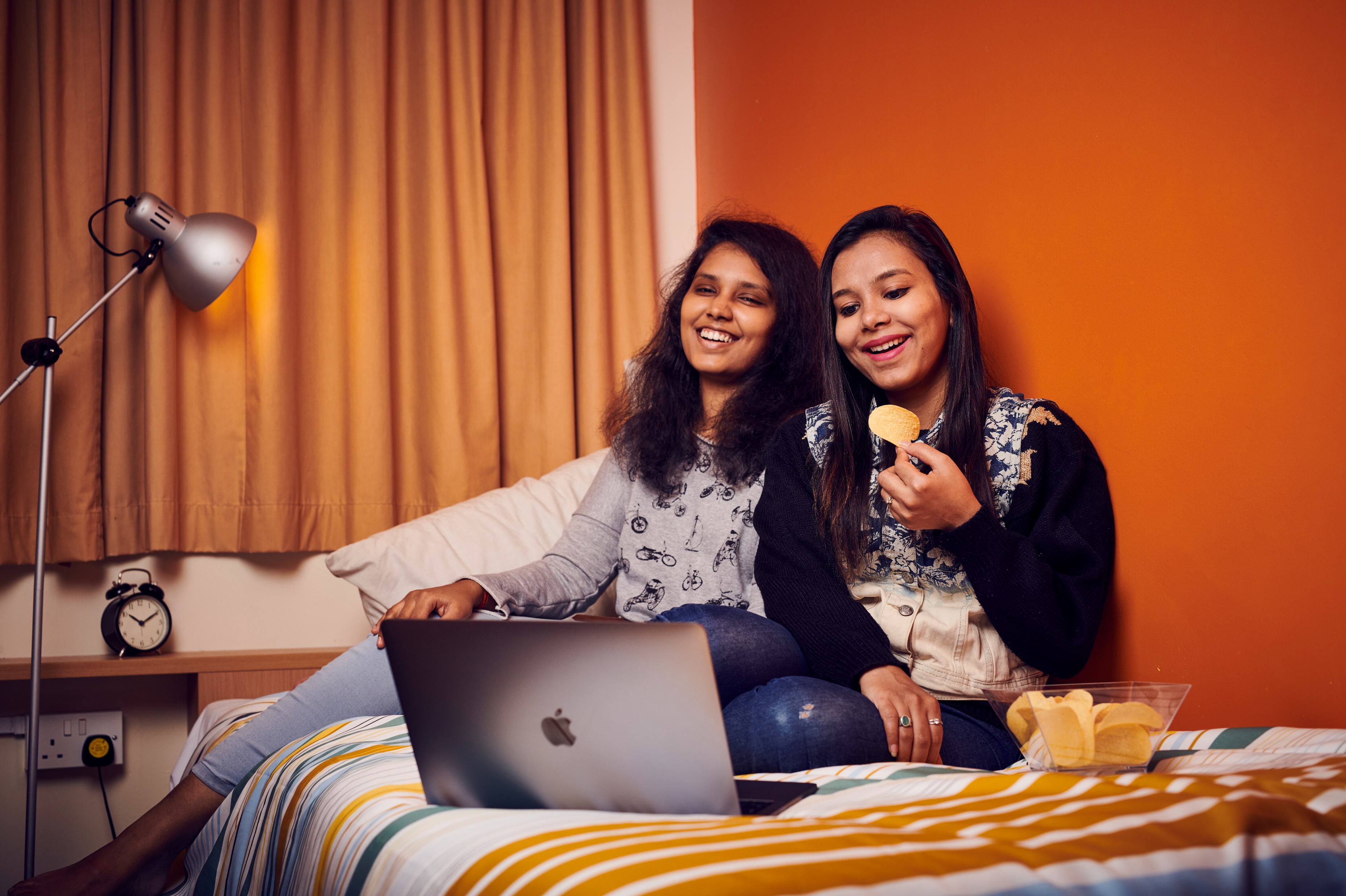 Join clubs and societies
The prospect of an exciting and busy social life is a big part of the university experience. 

There’s plenty to get involved with, and you’ll meet friends for life along the way!
Explore a new city
Take part in university events
Back to the board
Career Opportunities
For some careers, a degree is required to demonstrate that you’re qualified to work in that area.
Click here to see our examples.
You have 1 minute to list any careers that you think need a degree.
Click here to start the timer.
End
1
2
3
4
5
6
7
8
9
10
11
12
13
14
15
16
17
18
19
20
21
22
23
24
25
26
27
28
29
30
31
32
33
34
35
36
37
38
39
40
41
42
43
44
45
46
47
48
49
50
51
52
53
54
55
56
57
58
59
60
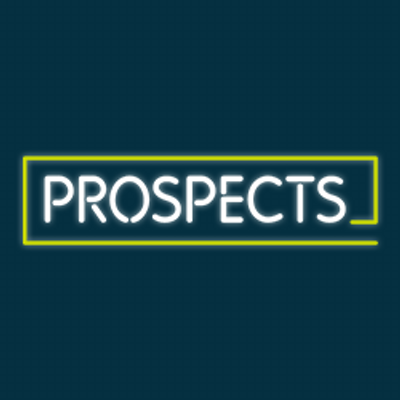 Doctor/Nurse
Psychologist
Policer Officer
Research Scientist
Teacher
Dentist
Lawyer/Judge
More!
How does your list compare?
Around 60% of graduate jobs are non-degree specific. This means your degree can be in any subject area but having a degree opens access to these careers.

For roles that don’t need a degree, having one can help you progress quicker, and give you a head start over applicants without a degree.
Click on the Prospects icon to visit their website. You can explore job profiles and find out if that career requires a degree.
Back to the board
Earn More Money
Higher Education qualifications can open doors to high-skilled careers and a higher earning potential. Research shows that graduates earn more than those without a degree. This is called the graduate premium.
Take a look at the table below which gives example starting salaries.
Back to the board
Salaries from The Complete University Guide
[Speaker Notes: https://www.thecompleteuniversityguide.co.uk/careers/what-do-graduates-do-and-earn#Graduatesearn]
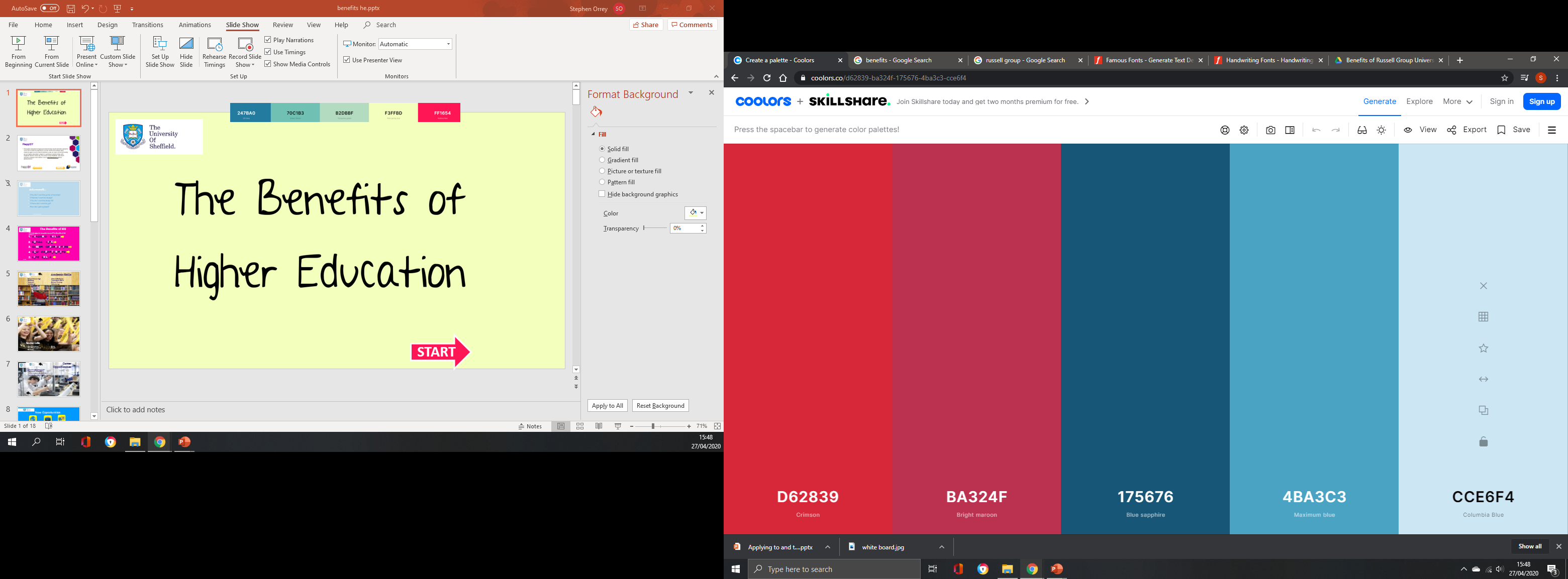 New Opportunities
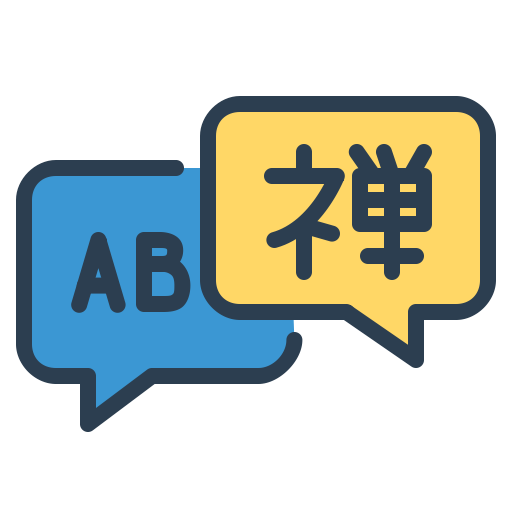 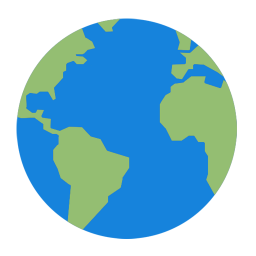 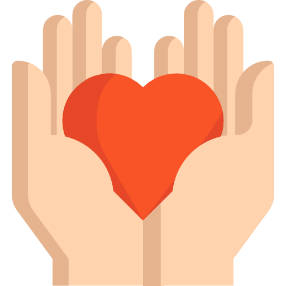 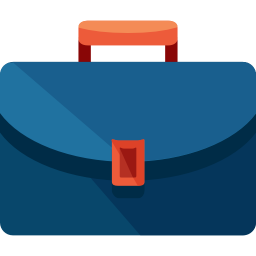 Take advantage of new opportunities at university to gain fantastic memories, skills and experiences that make your CV extra impressive.
Study Abroad
Part-time work
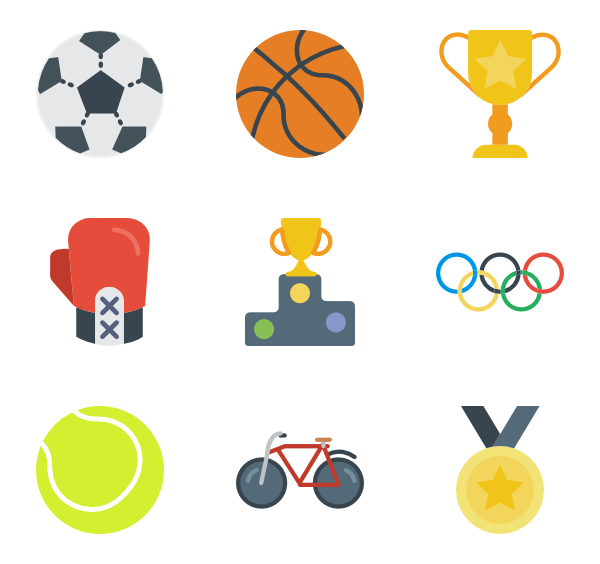 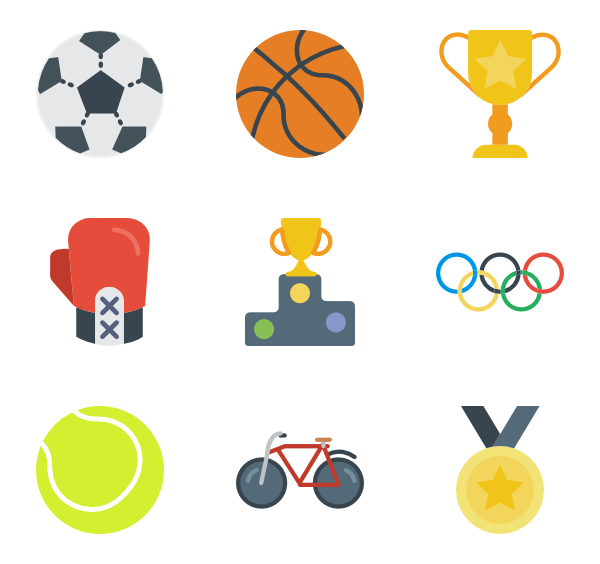 Volunteer
Clubs & Societies
Learn a new language
Back to the board
Life Skills
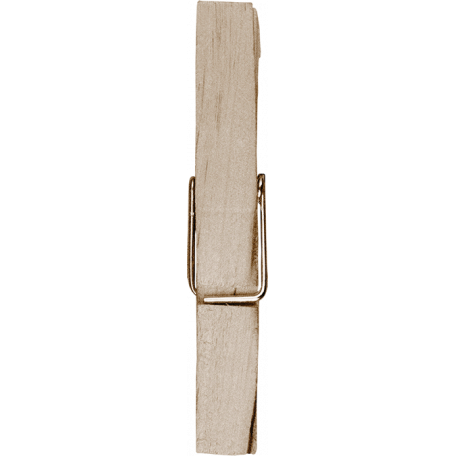 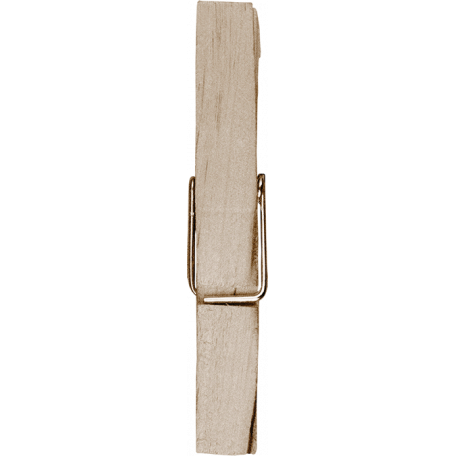 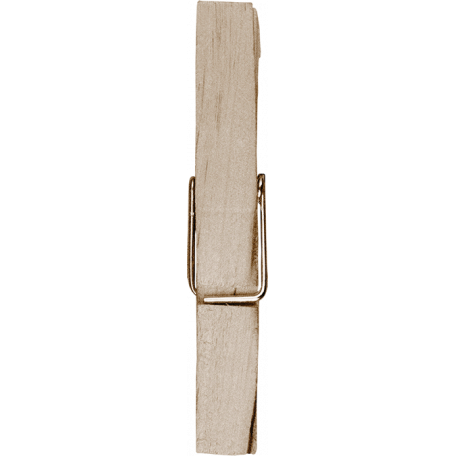 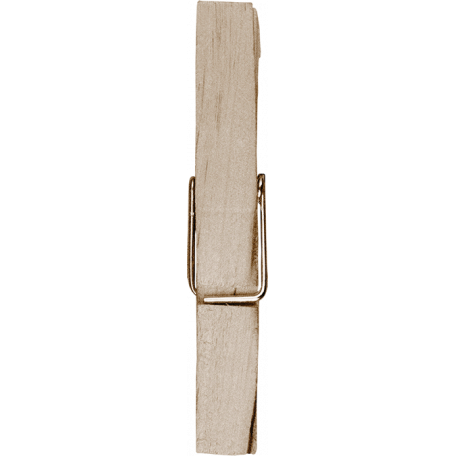 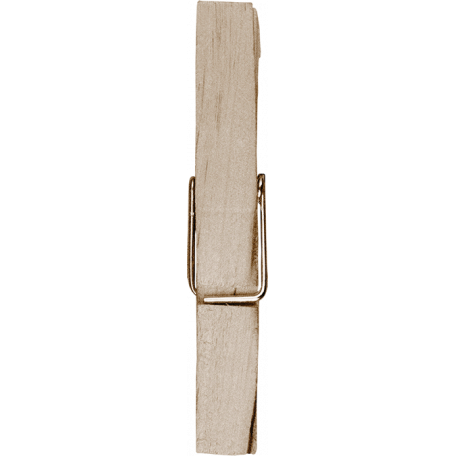 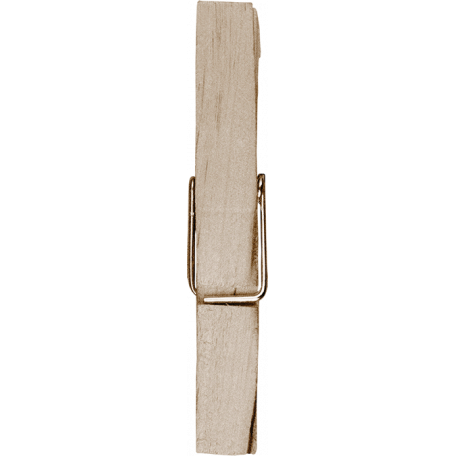 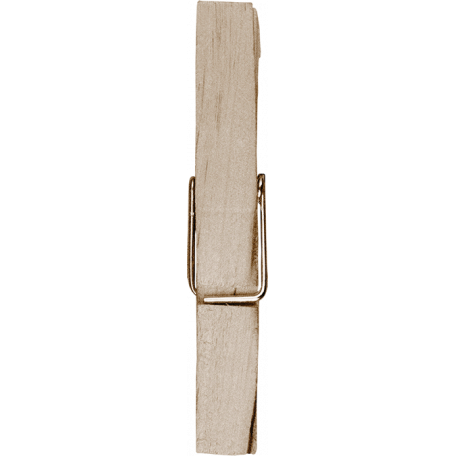 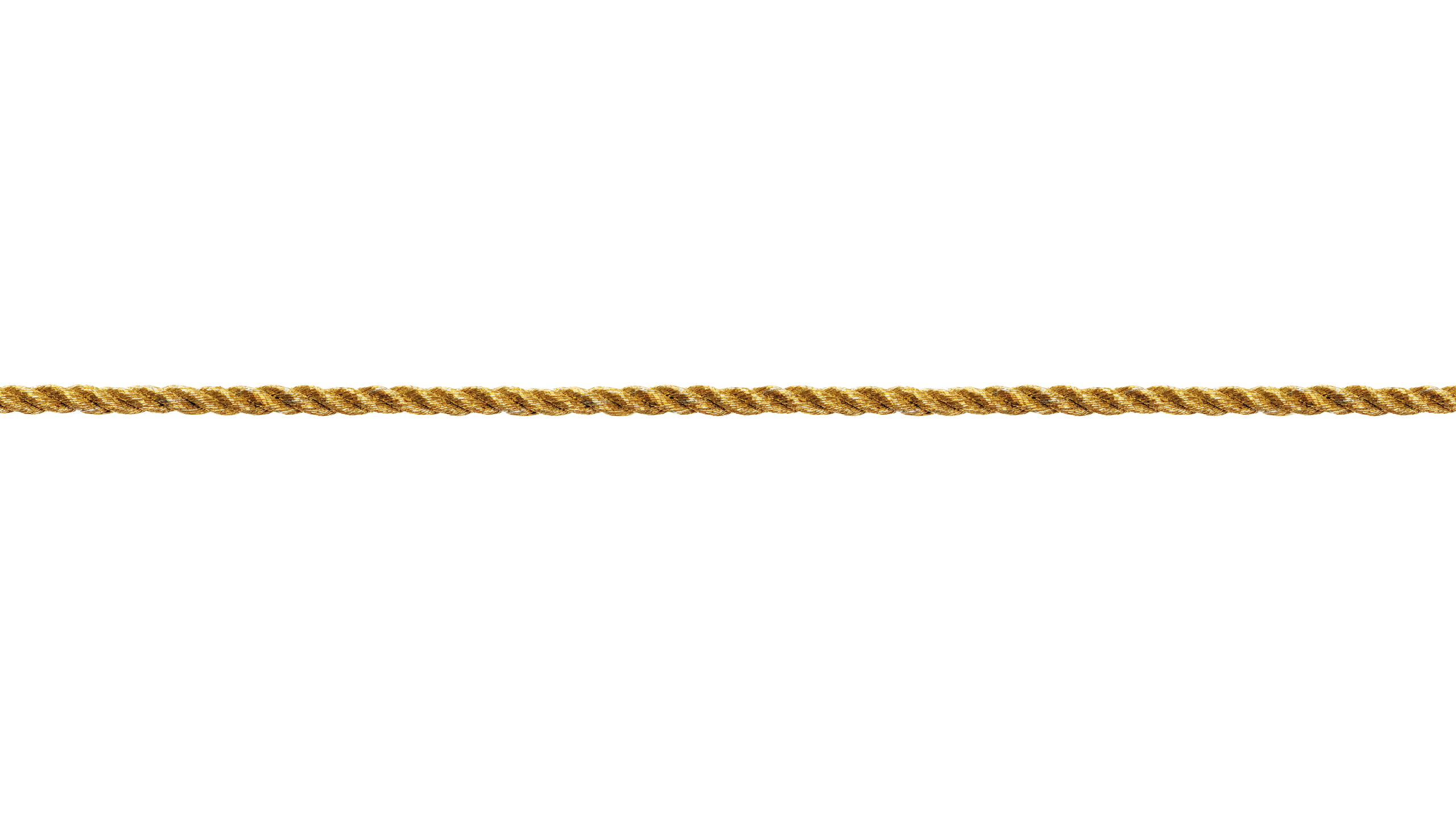 Budgeting
Cleaning
Confidence
Cooking
Independence
Laundry
Organisation
For many students, university is their first taste of freedom and responsibility for looking after themselves.
Developing life skills is a crucial part of the university experience and can help transform students into fully-functioning adults.
Back to the board
A Graduate’s Story
Doja is a University of Sheffield Engineering graduate. 
Watch this video to hear her talk about her experiences at university and her job at Huawei since graduating.
Previous slide
Next slide
Reflections
You should now have a greater understanding of the different benefits of higher education qualifications.
This session has demonstrated that students gain more than just a degree from the university experience.

After this session:
Research whether you need a degree for your ideal career. 
Revisit the Prospects website to explore more job profiles.
Consider whether university may be for you.
Previous slide
End of session